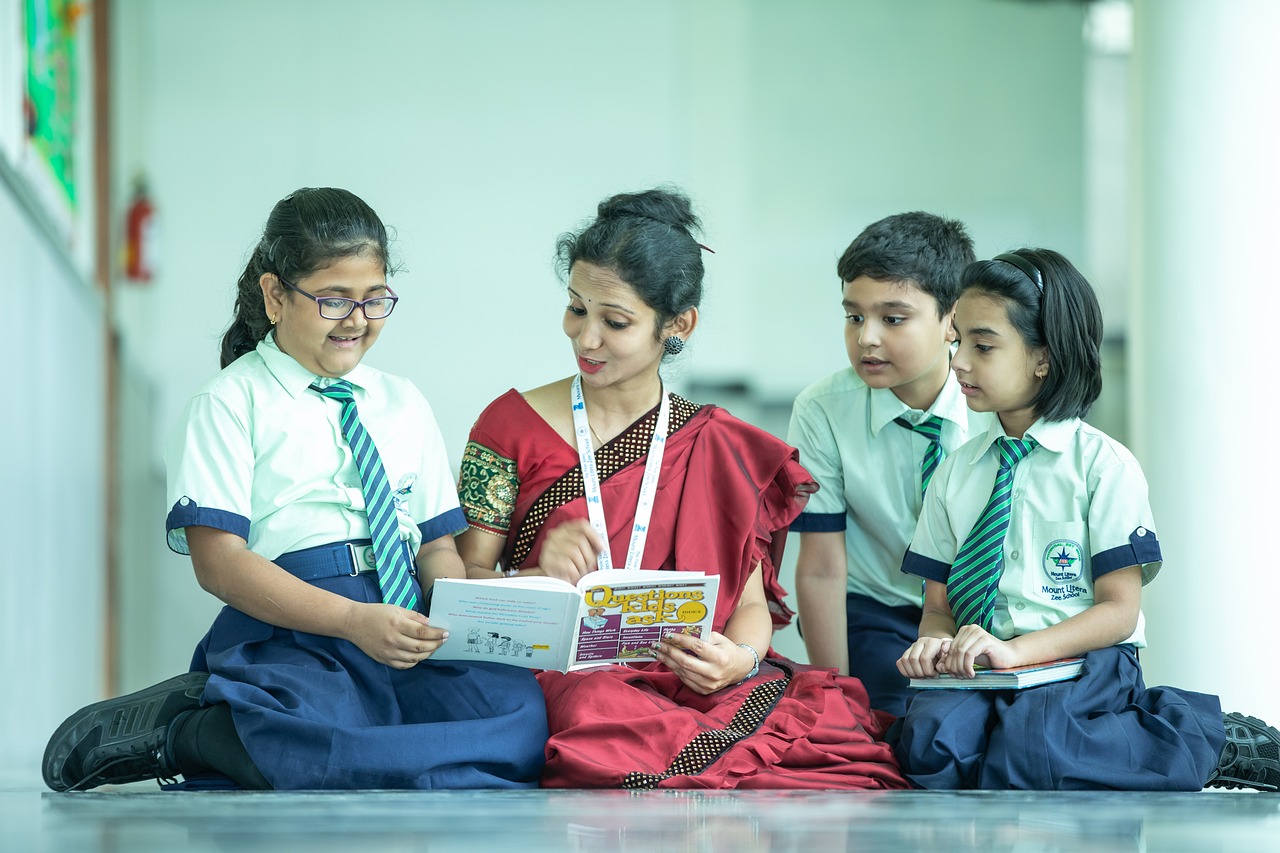 Gaining Knowledge -
Direct and Indirect Speech
[Speaker Notes: Notes for Teacher - < Information for further reference or explanation >
Suggestions: <Ideas/ Images/ Animations / Others – To make better representation of the content >
Source of Multimedia used in this slide - https://pixabay.com/de/photos/schule-klassenzimmer-lehrer-7047287/Anilsharma26]
Introducing Direct and Indirect Speech
Rekha and Reema converse on a simple topic - Today’s weather
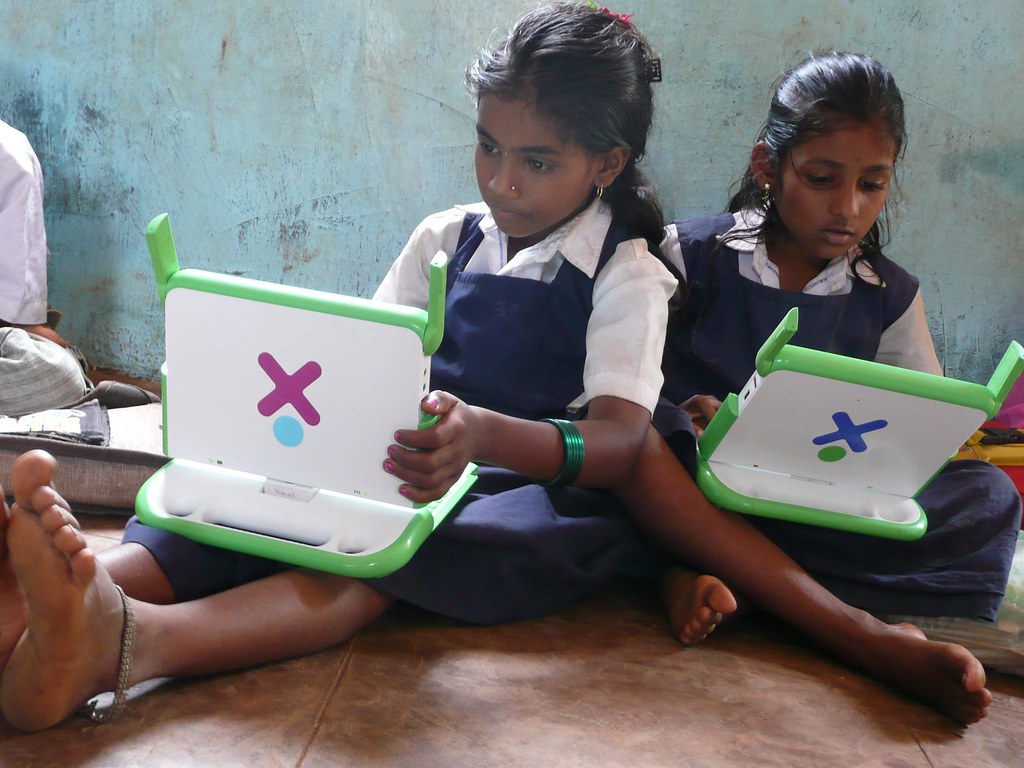 Rekha said that the weather was very pleasant that day.
“The weather is very pleasant today.”
Direct Speech - exact words spoken by a person and placed within quotation marks.
Indirect speech - report something said or written by another person, without using quotation marks or using the exact words.
Direct Speech or ‘Quoted speech,’ uses the exact words of the speaker. 
Indirect speech or ‘Reported speech,’ narrates what is spoken by a person.
Direct Speech is the speech spoken by someone. Indirect speech is narrated from the listener’s viewpoint.
[Speaker Notes: Notes for Teacher - After the discussion on the IQ asset the teacher may use the Interactive Approach to introduce Direct and Indirect Speech with a short dialogue. 

Through this dialogue the teacher may ask the students to state one difference that they noticed.
Suggestions: <Ideas/ Images/ Animations / Others – To make better representation of the content >
Source of Multimedia used in this slide -  "India girls Banner" by One Laptop per Child is licensed under CC BY 2.0.///
One Laptop per Child]
Rules for changing Direct to Indirect Speech
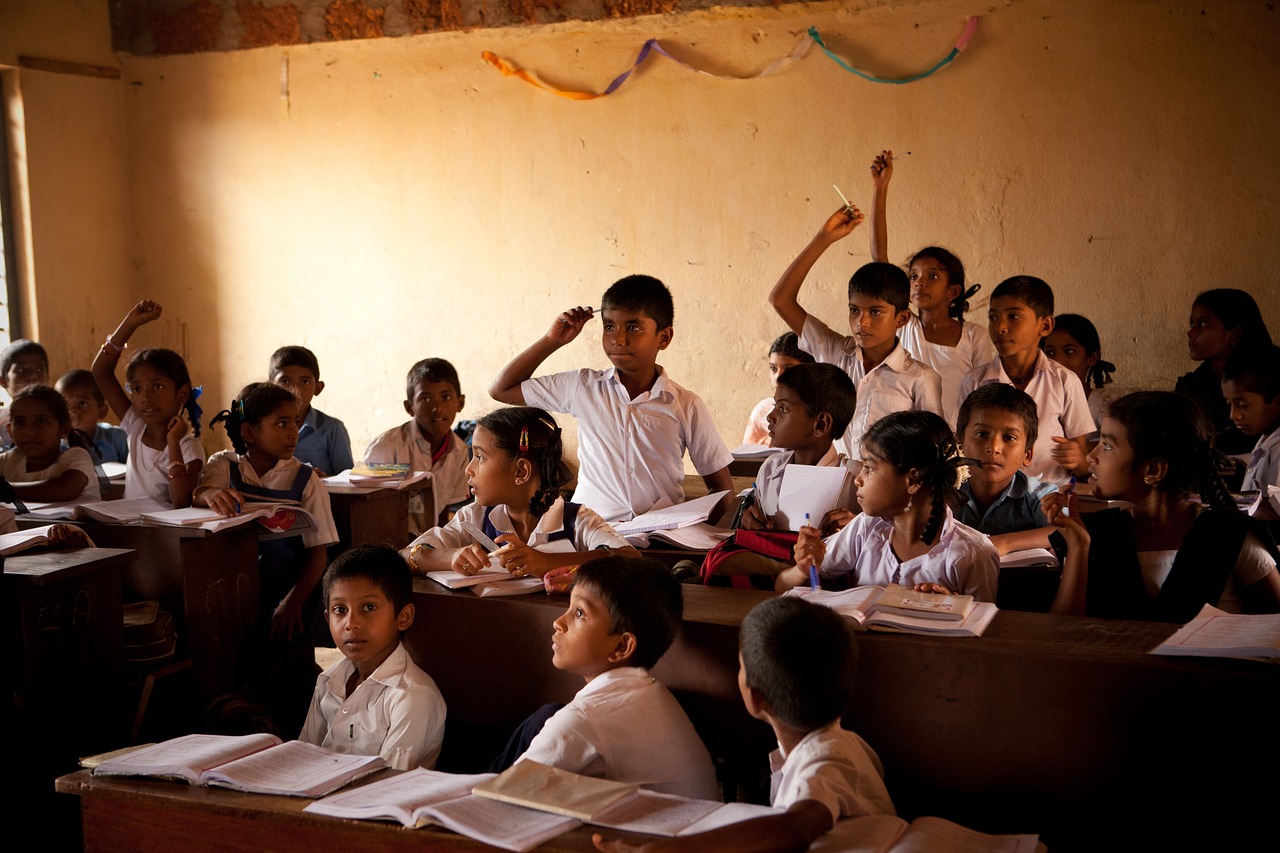 [Speaker Notes: Notes for Teacher - The teacher may then explain a few rules to change Direct speech to Indirect speech: 

https://pixabay.com/de/photos/schule-klassenzimmer-kinder-jungen-298680/Akshayapatra]
Rules for changing Direct to Indirect Speech
Rules for changing Direct to Indirect Speech
Contd…
Rules for changing Direct to Indirect Speech
Rules for changing Direct to Indirect Speech
Rules for changing Direct to Indirect Speech
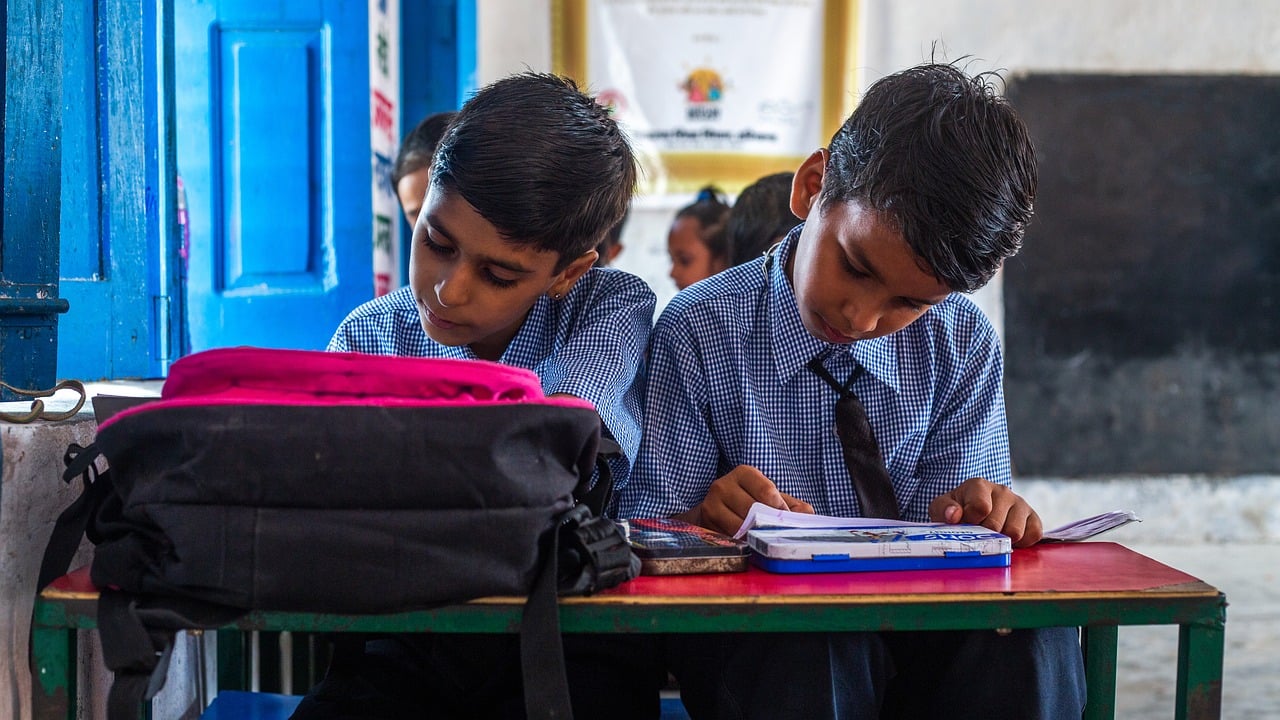 [Speaker Notes: https://pixabay.com/de/photos/indische-schulkinder-8196287/SwastikArora]
Attribution / Citation
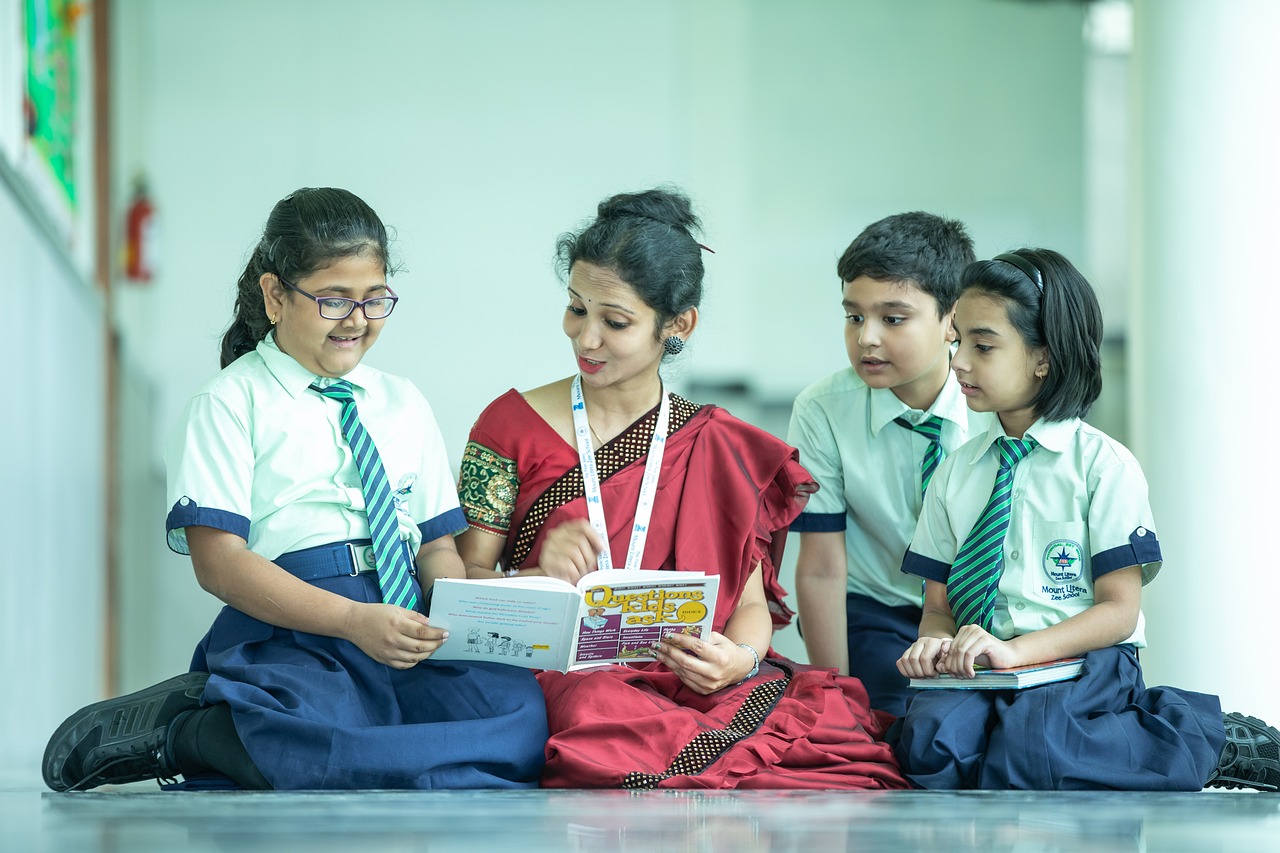 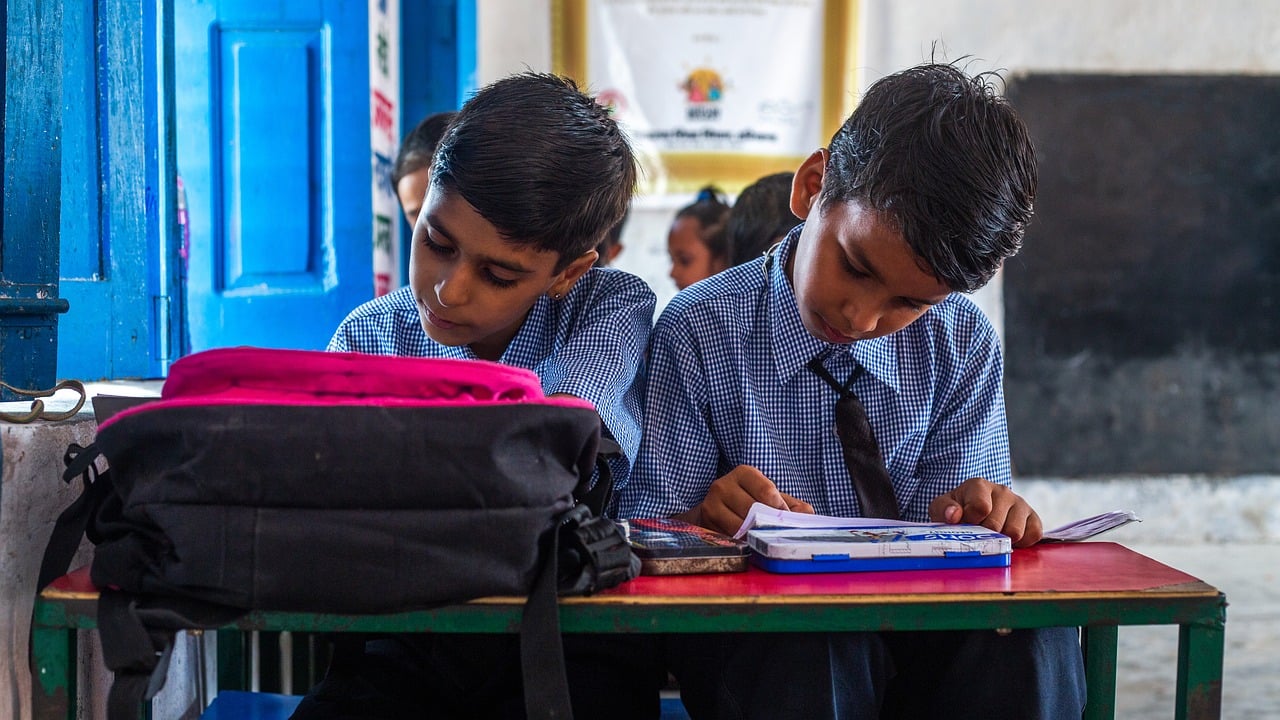 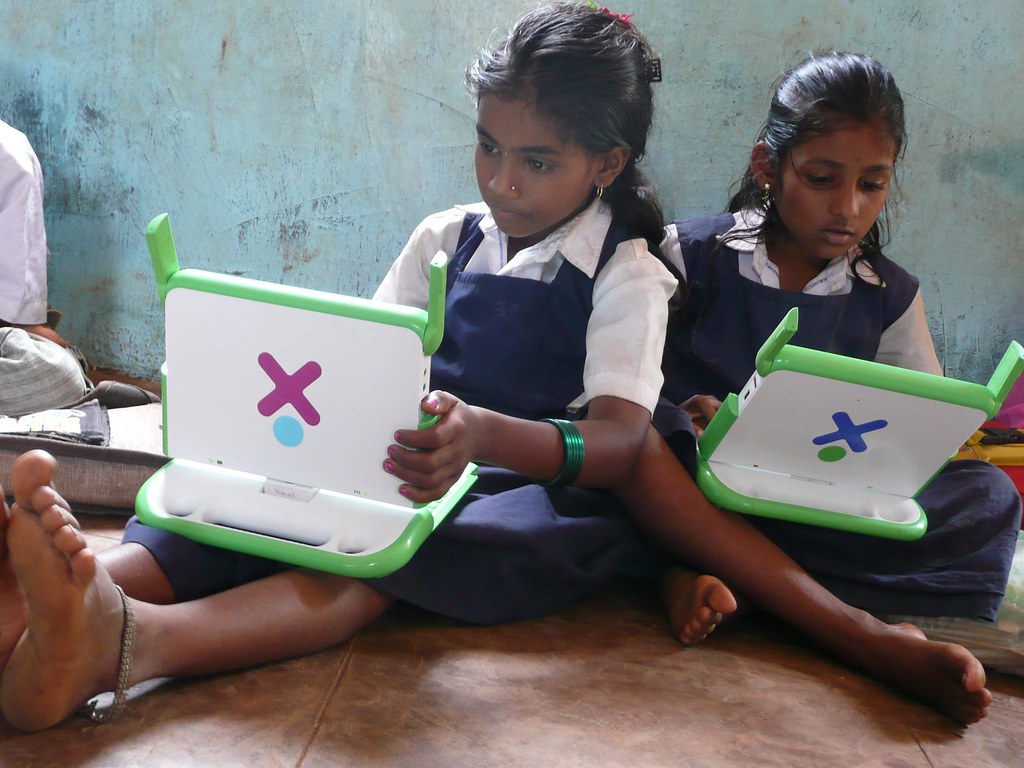 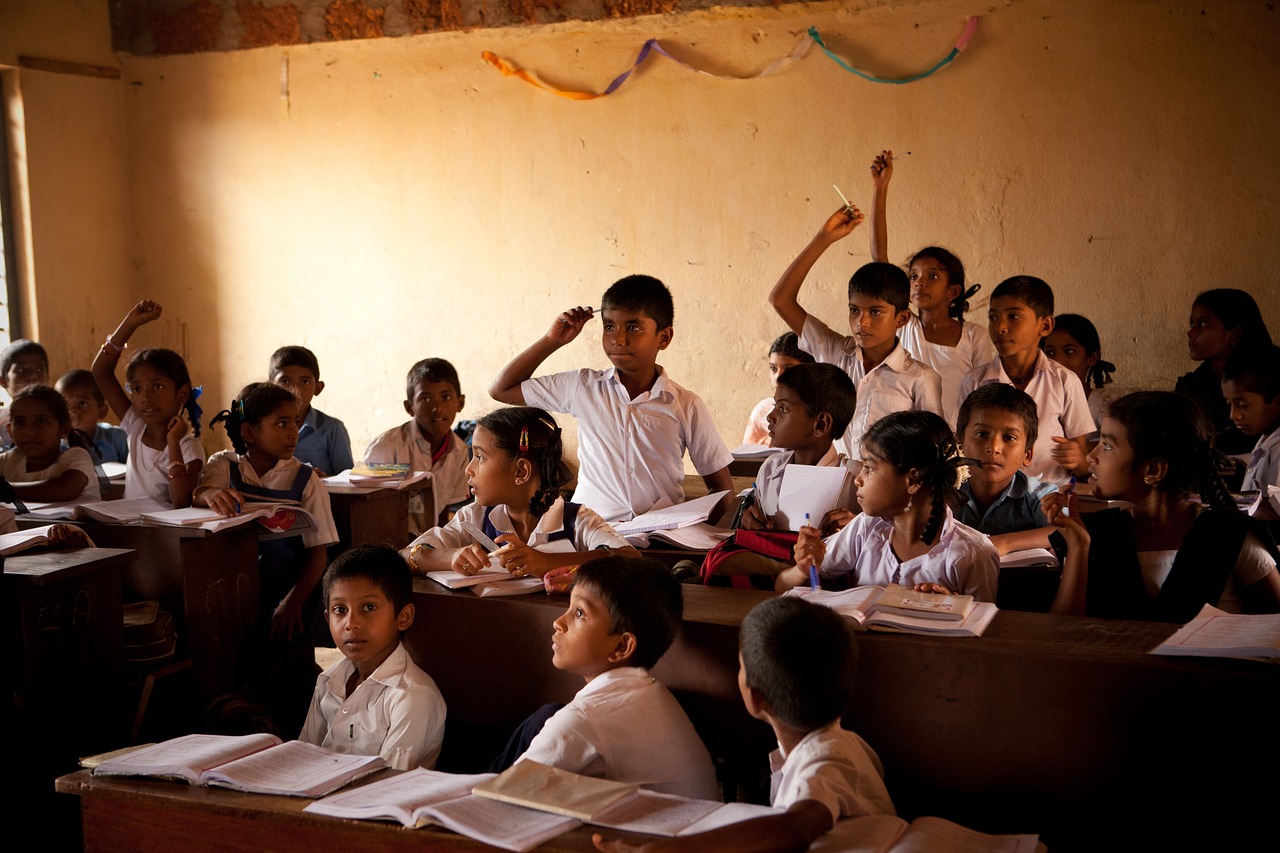 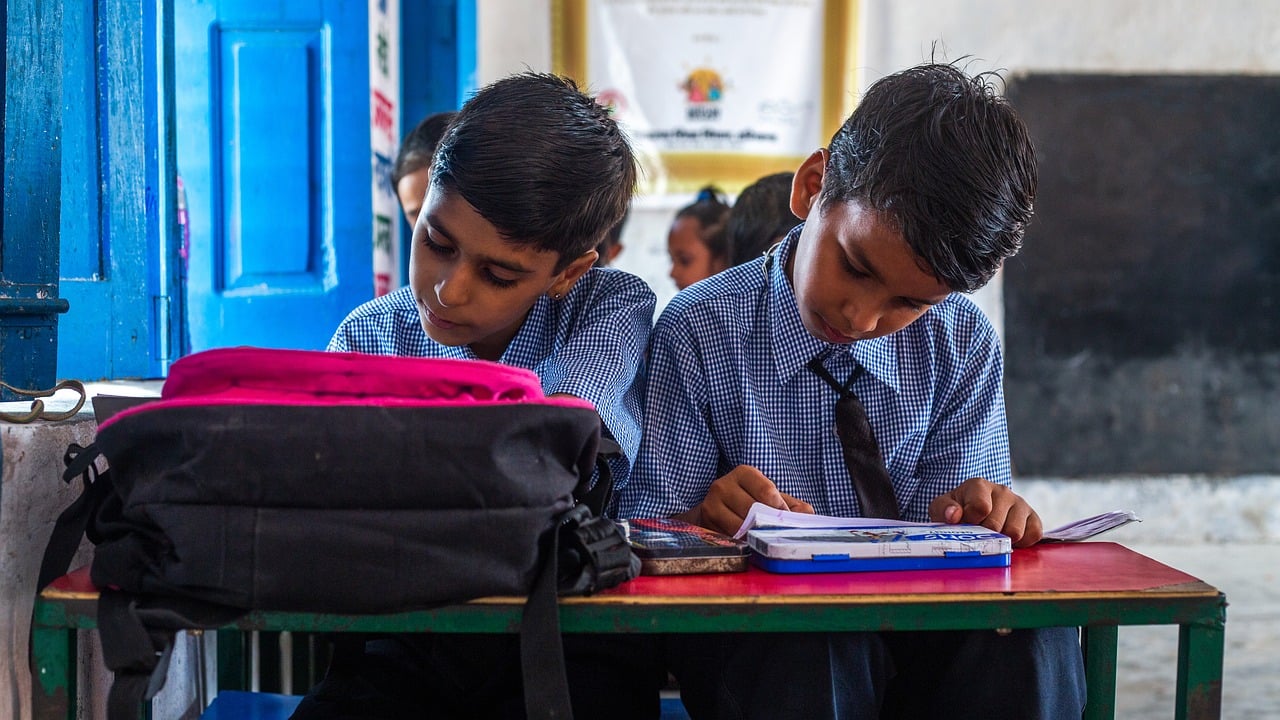 [Speaker Notes: Notes for Teacher - < Information for further reference or explanation >
Suggestions: <Ideas/ Images/ Animations / Others – To make better representation of the content >
Source of Multimedia used in this slide -  <Please provide source URL where we find the image and the license agreement>]